On Emergent Conformal Symmetry near the Photon Ring
北京大学物理学院  胡泽州  
Based on arXiv: 2212.02958
Collaborate with: 陈斌，侯业辉

12月2日
Photon Ring(PR) and Quasi-normal Mode(QNM)
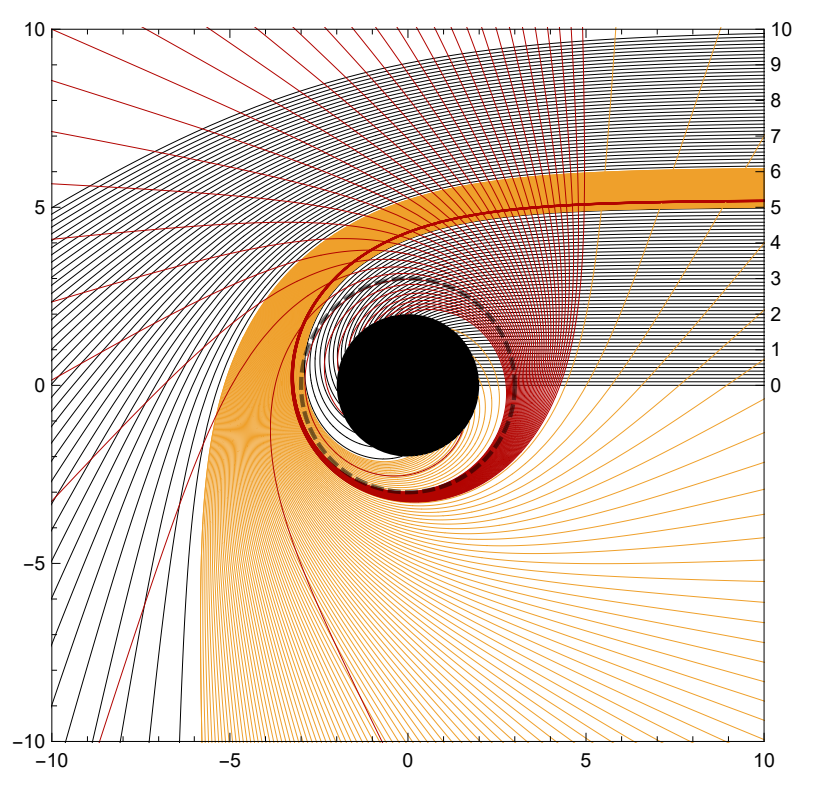 Black Hole and 2d CFT
On Emergent Conformal Symmetry near the Photon Ring [JHEP05(2023)115]
Emergent conformal symmetry of the PR.
Emergent conformal symmetry of the QNM in the near-ring region.
(3)   A direct relation between the coherent state space of the QNM and the phase space of the photon ring.
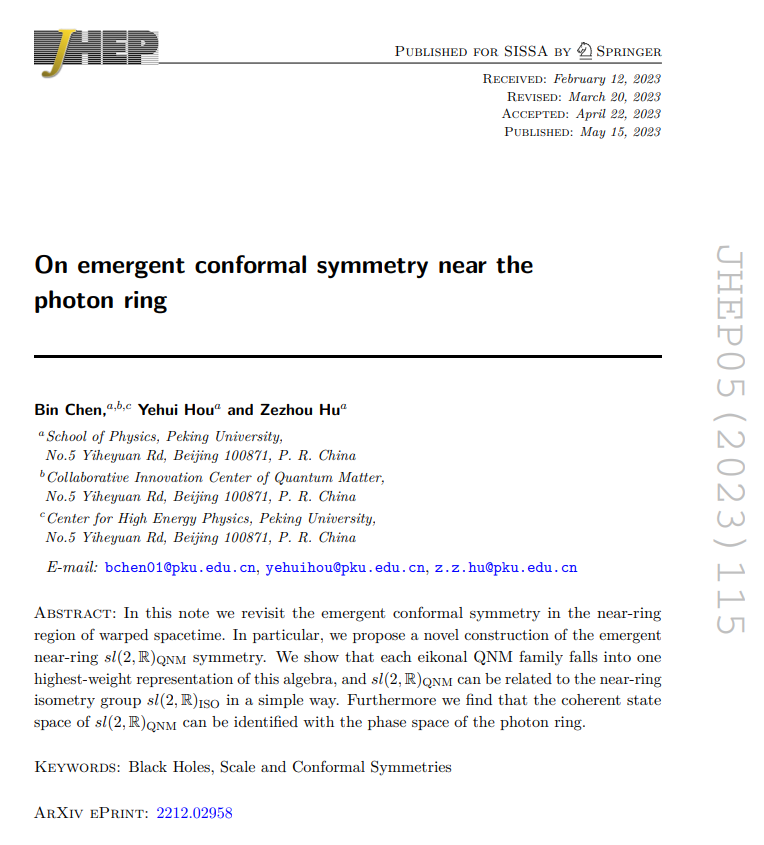 (1) Emergent conformal symmetry of the PR
(1) Emergent conformal symmetry of the PR
(2) Emergent conformal symmetry of the QNM in the near-ring region
(2) Emergent conformal symmetry of the QNM in the near-ring region
(2) Emergent conformal symmetry of the QNM in the near-ring region
(3) A direct relation between the coherent state space of the QNM and the phase space of the photon ring
(3) A direct relation between the coherent state space of the QNM and the phase space of the photon ring
Open questions
The emergent conformal symmetry is built in the phase space, not like an asymptotic symmetry defined in the position space. Can we find its associated conserved charge? Can we read its quantum properties? In covariant phase space formalism? Gravitational dressing?
Although the QNM in asymptotic AdS is quite different from asymptotic flat spacetime, several groups including Hashimoto, Lupsasca recently studied the role played by photon ring in the AdS/CFT formalism. The sl(2,R) symmetry there is still important.
Thanks for listening！